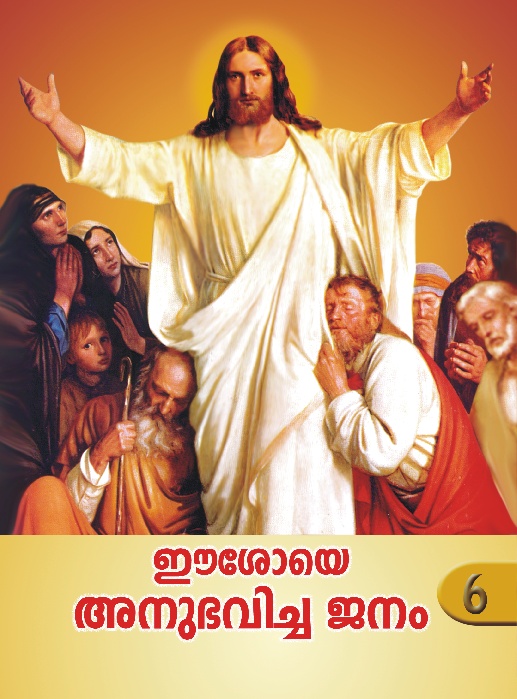 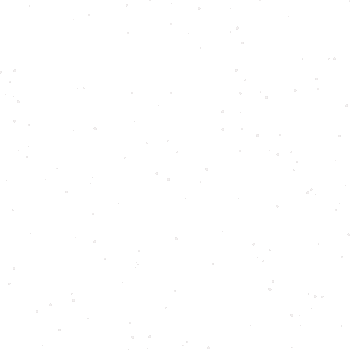 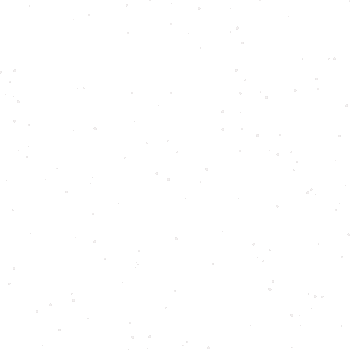 c£bpsS ]mXbnÂþ6
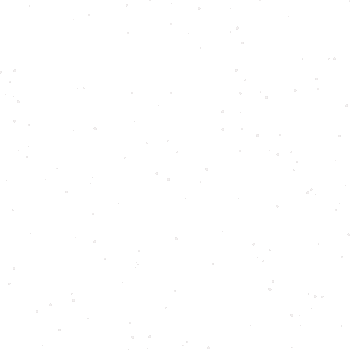 6
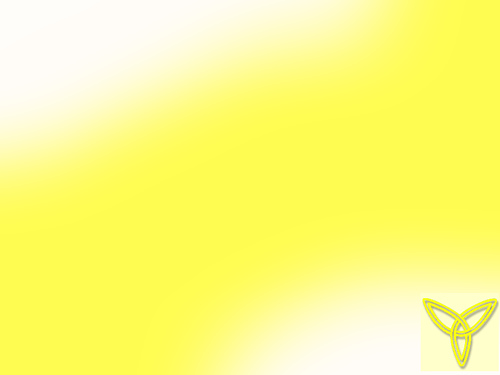 Cutimsb A\p`hn¨ P\w
kotdm ae_mÀ k`bpsS hnizmk ]cnioe\ ]mTmhen
DÅS¡w
{]h-N-\-§Ä ]qÀ¯n-bm-Ip¶p
temI-¯nsâ ]m]-§Ä \o¡p¶ ssZh-¯nsâ IpªmSv
{]tem-`-\-§sf AXn-Po-hn¨ Cutim
ssZh-cm-Py-¯nsâ kphn-ti-j-a-dn-bn-¡p¶ Cutim
ssZhn-I-a-lXzw shfn-s¸-Sp-¯nb Cutim 
]m]n-Isf tXSn-h¶ Cutim
\½psS apdn-hp-IÄ Gsä-Sp¯ Cutim
\ap-¡p-th­n acn¨ Cutim
£an-¡m³ ]Tn-¸n¨ Cutim
ac-Ws¯ Pbn¨ Cutim
F½m-hqkv A\p-`hw 
Fsâ IÀ¯mth, Fsâ ssZhta
kzÀ¤m-tcm-l-Whpw t{]jn-X-Zu-Xyhpw
]´-¡p-kvXmbpw hnizm-k-{]-tLm-j-Whpw
al-¯zo-Ir-X-\mb Cutim
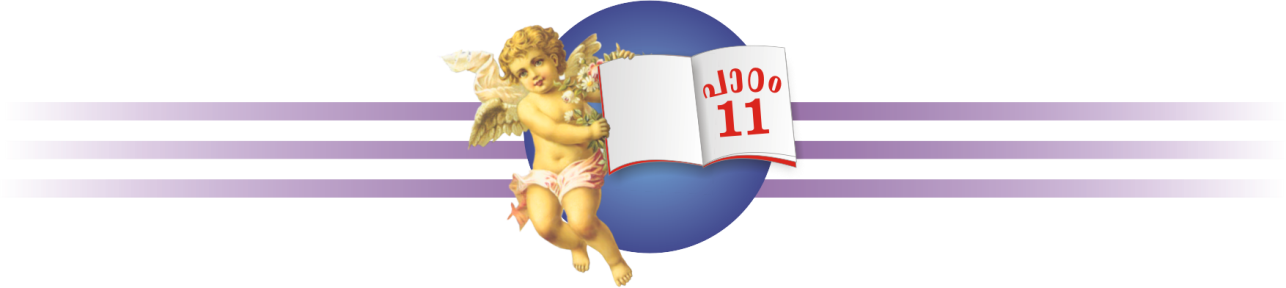 F½m-hqkv A\p-`hw
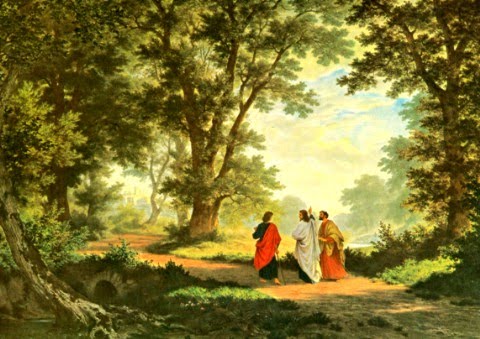 CutimbpsS ]oUm\p`hhpw IpcnipacWhpw D°m\hpsam s¡bmbncp¶p AhcpsS NÀ¨mhnjbw.  ""t`mj·msc, {]hmNI·mÀ ]dªn«pÅXp hnizkn¡m³ Ignbm¯hn[w lrZbw aµo`hn¨hsc, aninlm CsXÃmw kln¨v alXz¯ntebv¡p {]thint¡­nbncp¶ntÃ? AhtcmsSm¸w `£W¯n\ncp¶t¸mÄ Ah³ A¸w FSp¯v BioÀhZn¨v apdn¨v AhÀ¡p sImSp¯p. At¸mÄ AhcpsS I®pIÄ Xpd¡s¸«p. AhÀ Ahs\ Xncn¨dnªp.
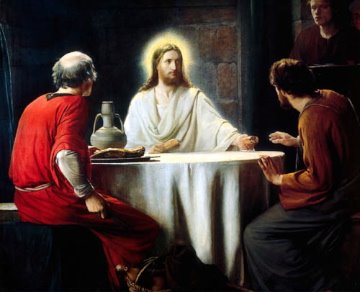 XncpenJnX§Ä hymJym\n¡p¶ Cutim 
 	F½mhqkntebv¡v \ncmim`cnXcmbn \S¶pt]mIp¶ injyÀ¡v Cutim BZyw ]¦ph¨p \ÂInbXv ssZhhN\amWv. B hN\§Ä AhcpsS lrZbs¯ Pzen¸n¨p. a\Êns\ aqSnbncp¶ \jvSt_m[hpw \ncmibpsams¡ t]mbn. lrZb¯nse AÔImcaI¶p. ssZh\nthinXamb ]gb\nba hN\§Ä ssZh]p{X\mb CutimbneqsS ]qÀ¯nbmt¡­n bncp¶ cm£mIc]² Xnbntebv¡mWv hncÂNq­p¶Xv.
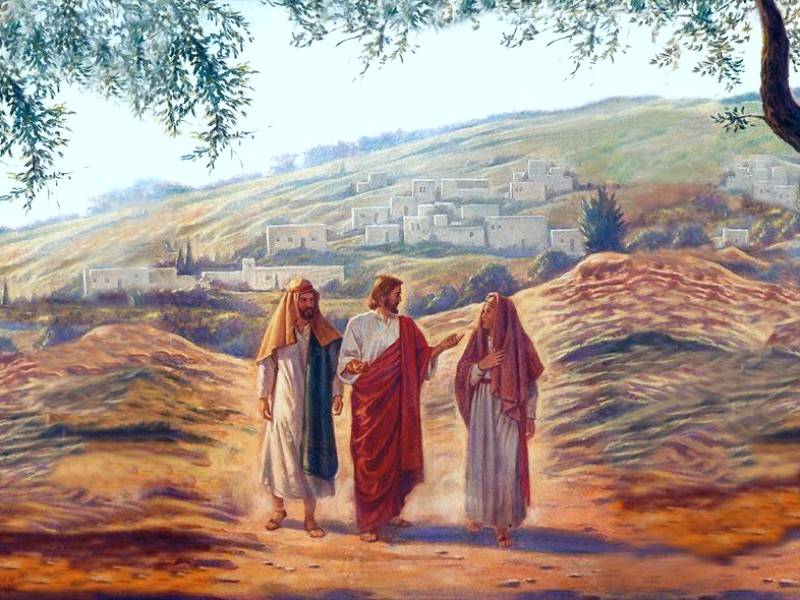 hn. IpÀºm\bnse ssZhhN\ip{iqj 
 	hN\¯nsâ taibnÂ ]¦phbv¡s¸Sp¶ ssZhhN\w kzoIcn¡m³ \s½ Hcp¡p¶ kpZoÀLamb Hcp {]mÀ°\m ip{iqjXs¶ \½psS IpÀºm\{Ia¯nep­v. 
 	\nba{KÙ§fnÂ \n¶pw {]hmNI{KÙ§fnÂ \n¶pw teJ\¯nÂ \n¶pw kphntij¯nÂ \n¶pw hmb\IÄ D­v.
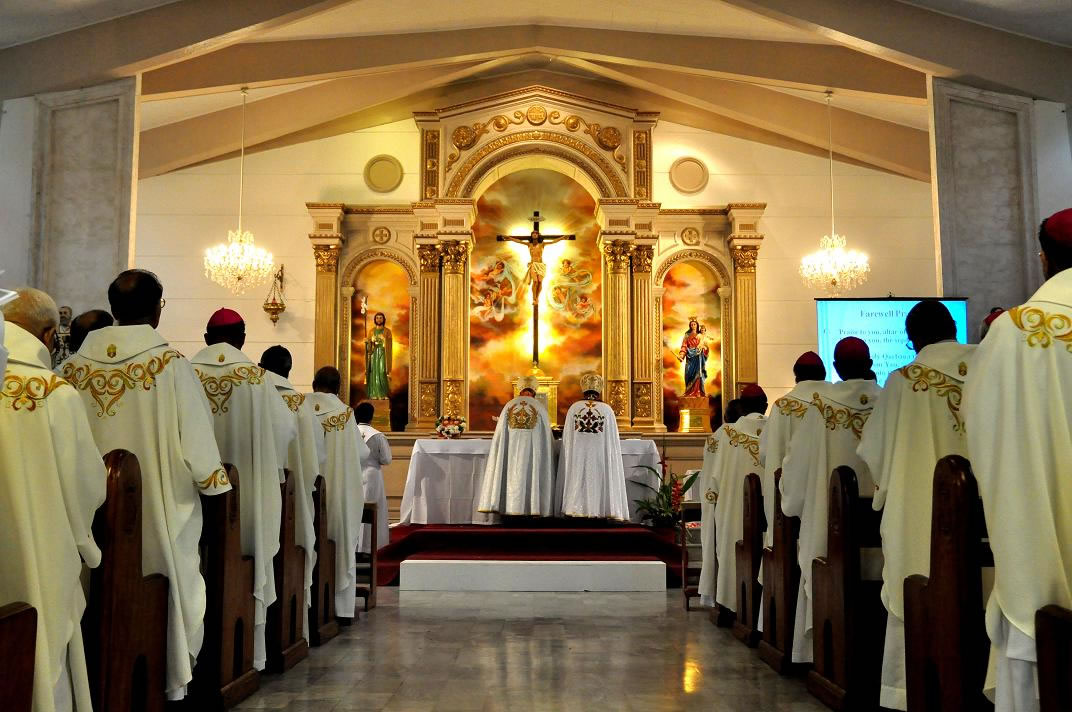 hn. IpÀ_m\bnepÅ CutimbpsS km¶n²yw
 
 	Cutim KmKpÂ¯mbnÂ AÀ¸n¨ _en \hamb hn[¯nÂ hn. IpÀºm\bnÂ \ap¡p k¶nlnXamIp¶p. CutimXs¶ bmWv Cu Znhy_en AÄ¯mcIfnÂ AÀ¸n¡p¶Xv. CutimbpsS P\\w apXÂ c­mas¯ BKa\w hscbpÅ aninlm clkyw apgph³ hn. IpÀºm\bnÂ ]p\chXcn¸n ¡pIbpw A\p`hthZyam¡pIbpw sN¿p¶p. {InkvXob PohnX¯nsâ tI{µamWv _enbÀ¸Ww. 
 	hn. IpÀºm\ Hcp _enbmbncn¡p¶tXmsSm¸w hncp¶p IqSnbmWv. Cu hncp¶nÂ Cutim kPoh\mbn k¶nlnX\m bns¡m­v Xsâ icoccà§Ä \ap¡v `£W]m\ob§fmbn  \ÂIp¶p. hn. IpÀºm\bnÂ Cutim Xsâ icoccà§fpsS bmYmÀ°y¯nepw k¯bnepw apgph\mbpw k¼qÀ®ambpw k¶nlnX\mbncn¡p¶p. ""Rm³ temImhkm\whscbpw \n§ tfmSpIqsS D­mbncn¡pw'' F¶ AhnSps¯ hmKvZm\¯nsâ ]qÀ¯oIcWamWv hn.IpÀºm\.
\ap¡p {]mÀ°n¡mw

Znhy_enbnÂ kPohambn ]s¦Sp¡phm\pw R§fpsS Pohsâbpw DbnÀ¸ntâbpw ImcWamb Xncpicoccà§Ä tbmKyXtbmSpIqsS kzoIcn¡phm\pw R§sf iàcm¡Wta.
\ap¡p ]mSmw
aninlm kl\w hgn \nXyw
alnamewIrX\mtIWw
ZÀi\thfbneo kXyw
injyÀt¡Inb IÀ¯mth 
F½mhqkn³ hgnbnÂ \o
Ahsc t{]mÖzecm¡nb t]mÂ
R§Ät¡IpI Zo]vXnkZm
hÀjn¡Wta I\nshmSp\o.
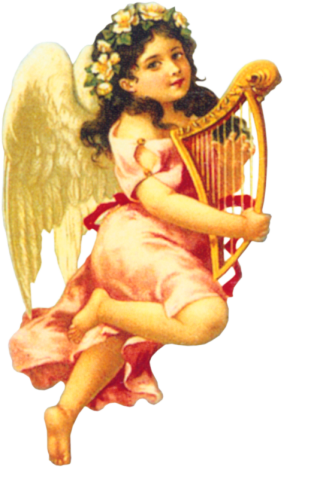 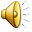 ssZhhN\w hmbn¡mw
hnhcn¡mw
(eq¡m. 24:13þ35)
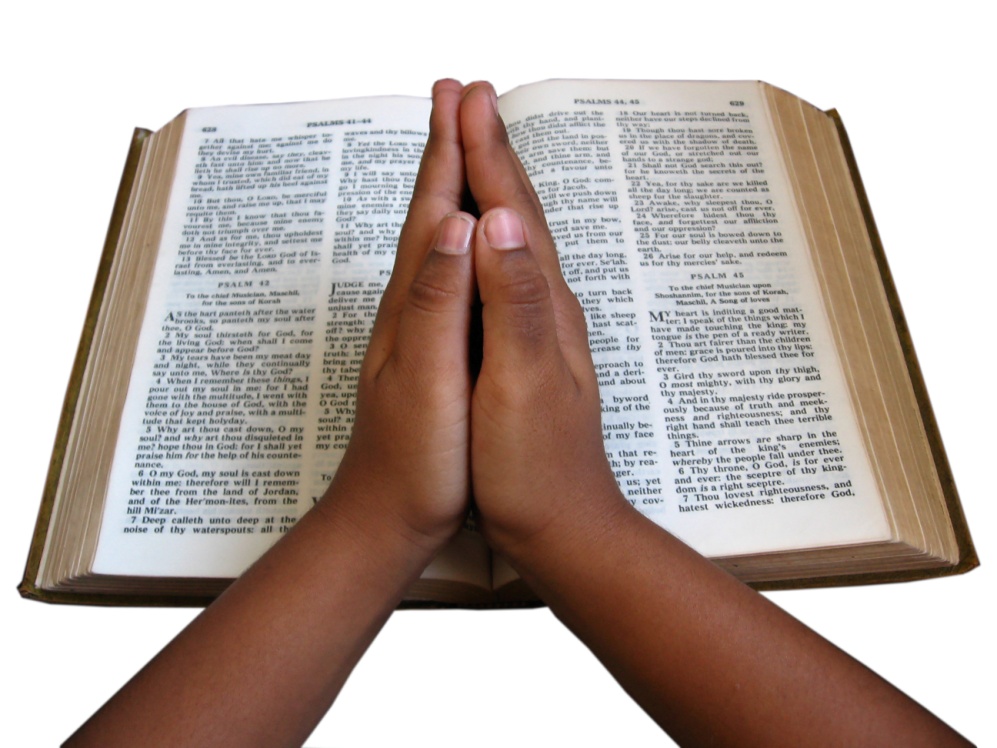 hgnIm«m³ Hcp XncphN\w

""\n§tfmSp Rm³ ]dª hm¡pIÄ Bßmhpw Poh\pamWv 
(tbml. 6:63)
Fsâ Xocpam\w

Znhy_enbÀ¸Ww A\p`ham¡m³ AXnse ASbmf§sfbpw {]XoI§sfbpw Ipdn¨v IqSpXÂ Adnhp t\Spw.
Thank you